Year 2 Autumn MathsNumber: Place Value
Count objects to 100 and read and write numbers in numerals and words
NCLO: Read and write numbers to at
least 100 in numerals and in
words.
Key vocabulary and questions
digits
 numerals   less   teen numbers
 words    more 
Images   largest    tens numbers
How can you count the cars? Do you have a strategy?
What is one more/one less?
Which is the largest number?
Which number is tricky to write in words?
Which numbers sound similar?
How are 17 and 70 different? Can you show me?
Fluency
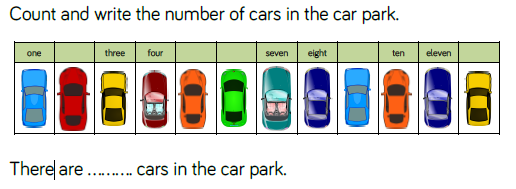 Fluency
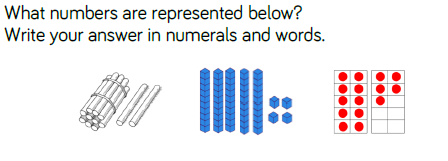 Fluency
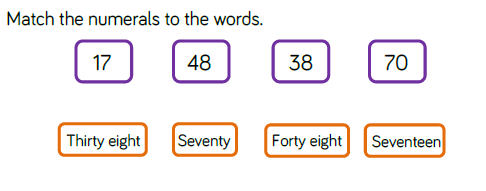 Reasoning and problem solving
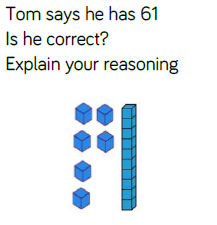 [Speaker Notes: Children sorted into boys and girls.  
Children sorted into wearing white, wearing red.
Children sorted into white shoes, non-white shoes.]
Reasoning and problem solving
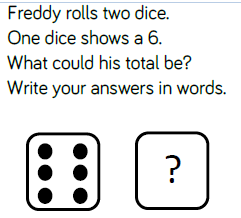 Challenge: 
How many dots on one die?
How did you count the dots?
How many dots on a nine sided die?
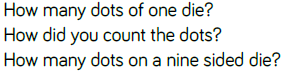 Reasoning and problem solving
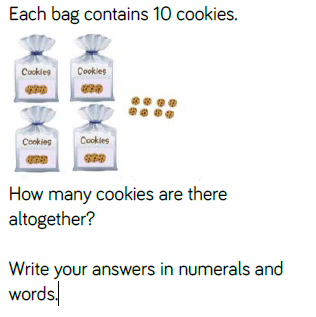 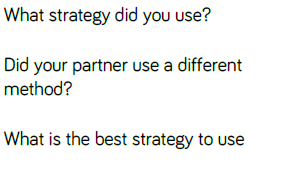 Year 2 Autumn MathsNumber: Place Value
Represent numbers to 100

NCLO: Read and write numbers to at
least 100 in numerals and in
words.
Key vocabulary and questions
ones
tens
digit
numeral
How have the beads been grouped? How does this help you
count?
Which part of the resource represents tens/ones?
Which resource do you prefer to use for larger numbers? Which
is quickest? Which would take a long time?
Fluency
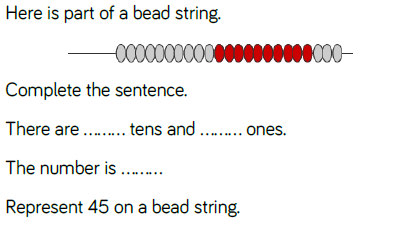 Fluency
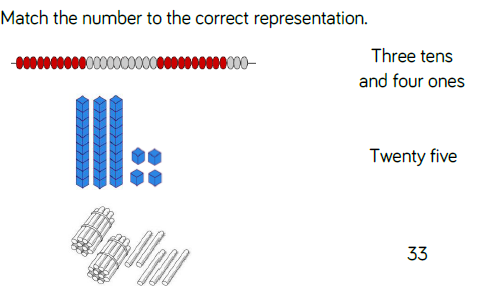 Fluency
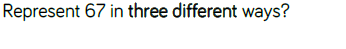 Reasoning and problem solving
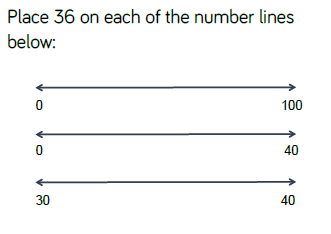 Reasoning and problem solving
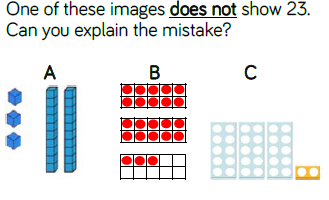 Reasoning and problem solving
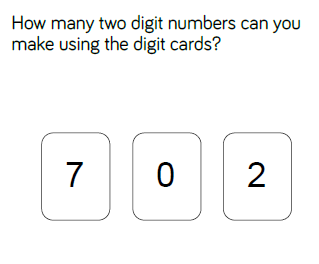 Challenge: What is the largest number?
Prove it by using concrete resources.
What is the smallest number?
Prove it by using concrete resources.
Why can’t the 0 be used as a tens number?
Year 2 Autumn MathsNumber: Place Value
Tens and ones with a part whole model

NCLO: Recognise the place value of
each digit in a two digit number
(tens, ones)
Key vocabulary and questions
tens digit    part whole model 
 ones digit   tens frame    partition
Which part do we know? How can we use the whole and part to work out the missing part?
Can you use concrete materials/draw something to help you
partition?
How can you rearrange the counters to help you count the
lemon and strawberry cupcakes?
Fluency
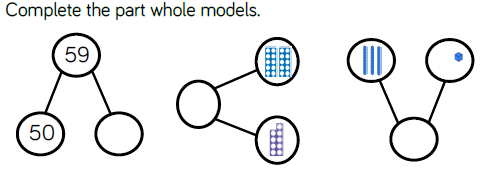 Fluency
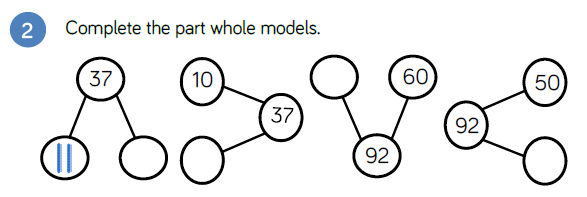 Fluency
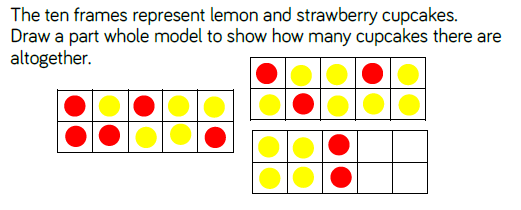 Reasoning and problem solving
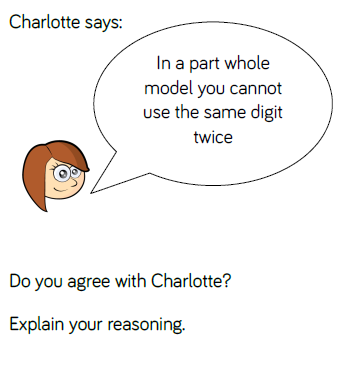 Reasoning and problem solving
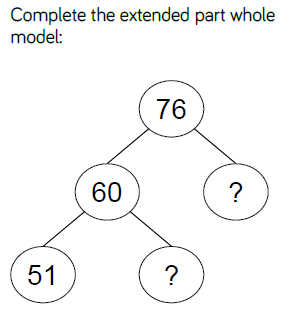 Year 2 Autumn MathsNumber: Place Value
Tens and ones with a part whole model

NCLO: Recognise the place value of
each digit in a two digit number
(tens, ones)
Key vocabulary and questions
tens digit    part whole model   total 
 ones digit   partition
Fluency
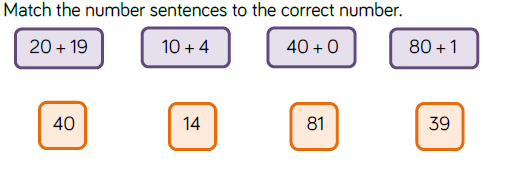 Fluency
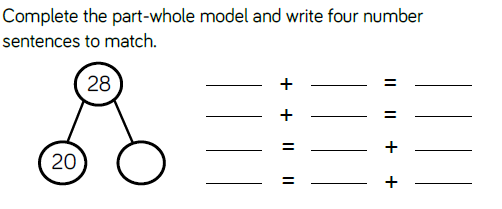 Fluency
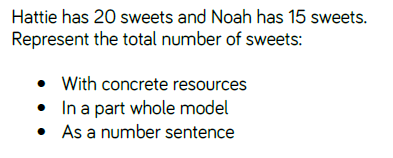 Reasoning and problem solving
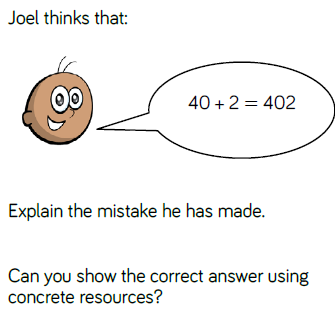 Reasoning and problem solving
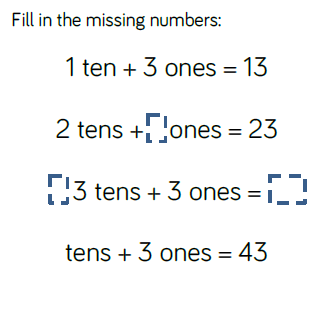 Challenge:  What would the next number in the
pattern be?
Year 2 Autumn MathsNumber: Place Value
Use a place value chart

NCLO: Recognise the place value of
each digit in a two digit number
(tens, ones)
Key vocabulary and questions
tens digit    place value
 ones digit   place value chart
Fluency
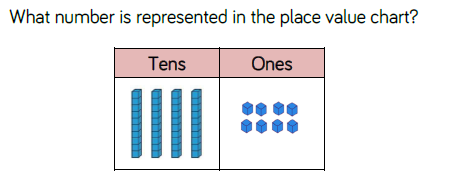 Fluency
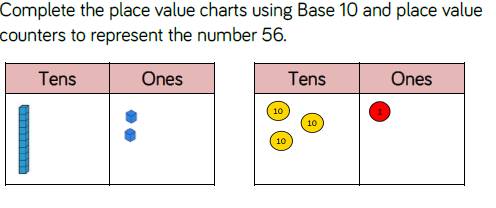 Fluency
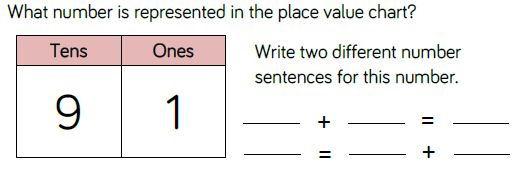 Reasoning and problem solving
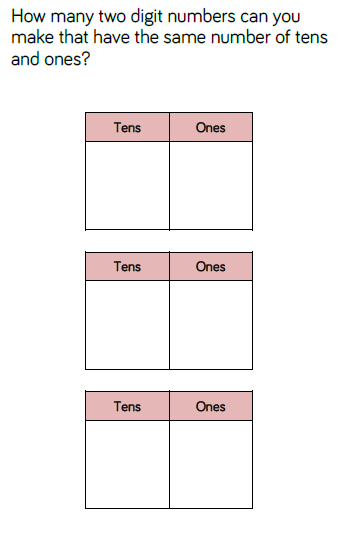 Reasoning and problem solving
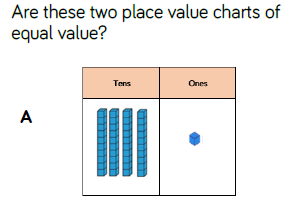 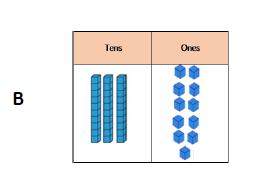 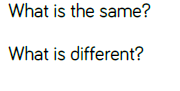 Year 2 Autumn MathsNumber: Place Value
Comparing objects

NCLO: Compare and order numbers
from 0 up to 100; use <, > and =
signs.
Key vocabulary and questions
more than 
less then        <      >
equal to
How can you arrange the objects to make them easy to compare?
Do groups of ten help you count? Why?
Fluency
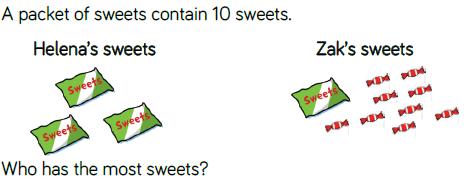 Fluency
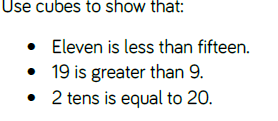 Fluency
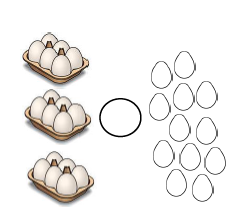 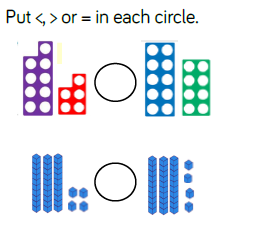 Reasoning and problem solving
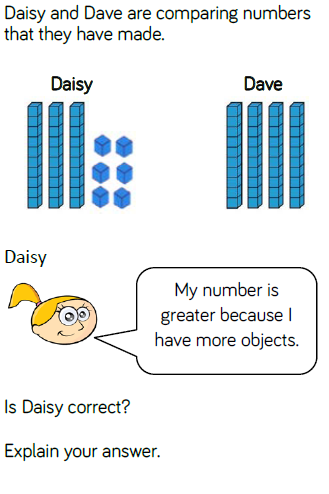 Reasoning and problem solving
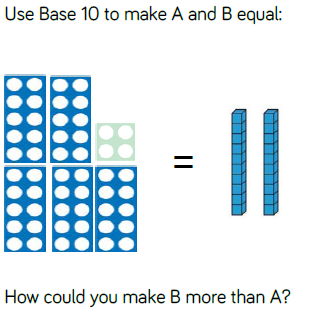 Year 2 Autumn MathsNumber: Place Value
Comparing numbers

NCLO: Compare and order numbers
from 0 up to 100; use <, > and =
signs.
Key vocabulary and questions
greater than, less than, more than, fewer, most, least , equal to.
Use the symbols <, > and = to write number
sentences.
Can you prove your answers using concrete resources?
Can you prove your answers by drawing a diagram?
Is there more than one answer?
Do you need to work the number sentences out to decide which is greater?
Fluency
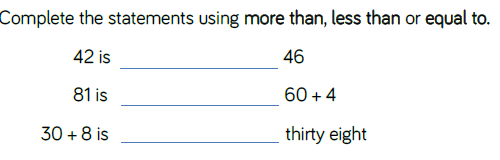 Fluency
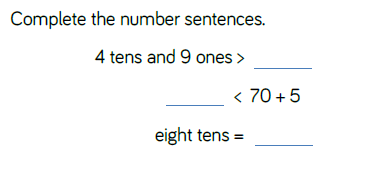 Fluency
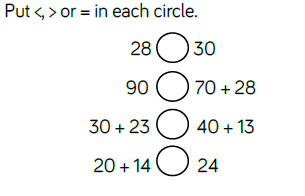 Reasoning and problem solving
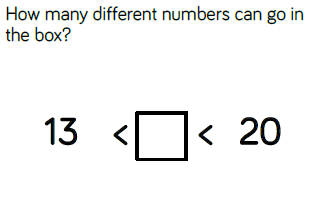 Reasoning and problem solving
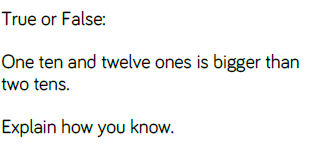 Reasoning and problem solving
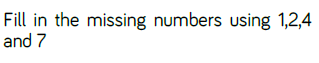 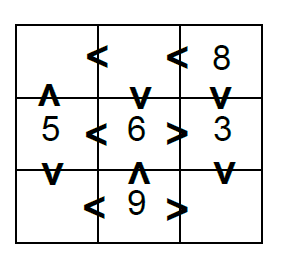 Year 2 Autumn MathsNumber: Place Value
Order objects and numbers

NCLO: Compare and order numbers
from 0 up to 100; use <, > and =
signs.
Key vocabulary and questions
smallest   greatest 
use the symbols < and > to order numbers 
number line
How does the number line help you order the numbers?
How does Base 10 prove that your order is correct?
Fluency
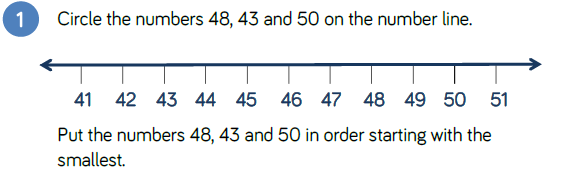 Fluency
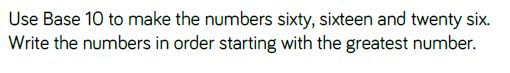 Fluency
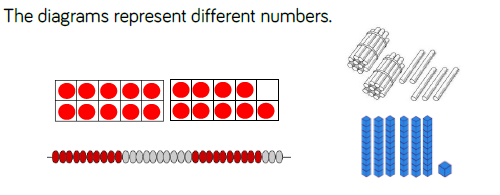 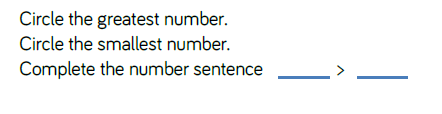 Reasoning and problem solving
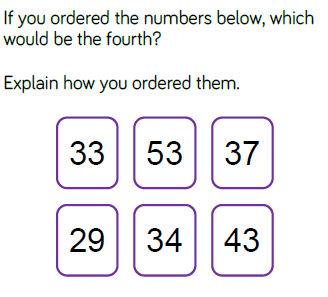 Reasoning and problem solving
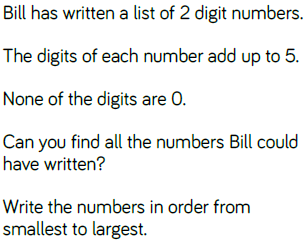 Reasoning and problem solving
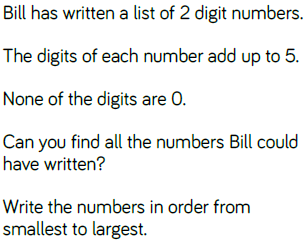 Year 2 Autumn MathsNumber: Place Value
Count in 2s, 5s and 10s

NCLO: Count in steps of 2, and 5
from 0, and in tens from any
number, forward and backward.
Key vocabulary and questions
twos      multiple 
fives       zero
tens       patterns
What do you notice? Are the numbers getting larger or smaller?
Are the numbers getting bigger or smaller each time? By how
much?
Can you spot a pattern?
Why is it the odd one out? Can you correct the mistake?
Fluency
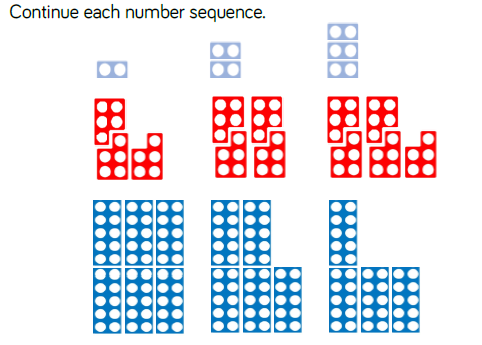 Fluency
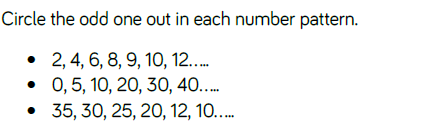 Fluency
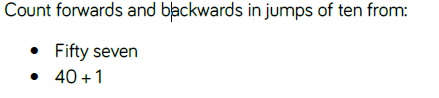 Reasoning and problem solving
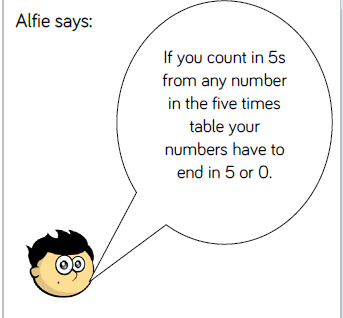 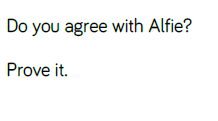 Reasoning and problem solving
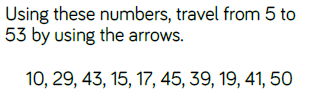 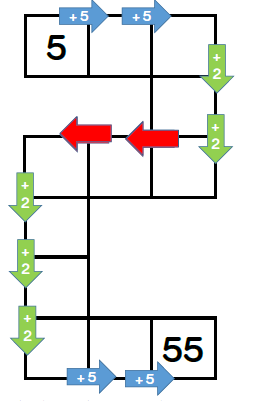 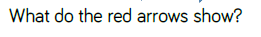 Year 2 Autumn MathsNumber: Place Value
Count in 3s

NCLO: Count in steps of 3, from any
number, forward and backward.
Key vocabulary and questions
threes         multiple 
patterns      backwards      forwards
What do you notice?
 Are the numbers getting larger or smaller?
Can you spot a pattern?
Fluency
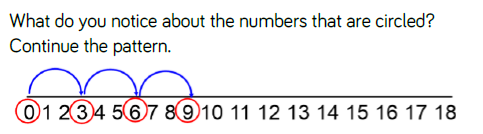 Fluency
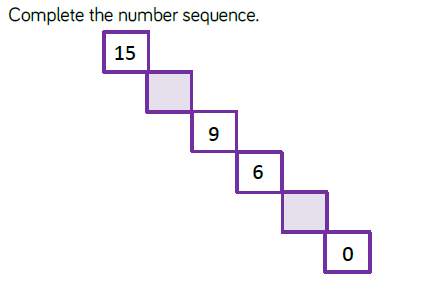 Fluency
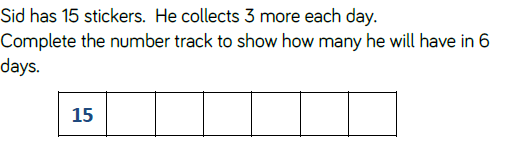 Reasoning and problem solving
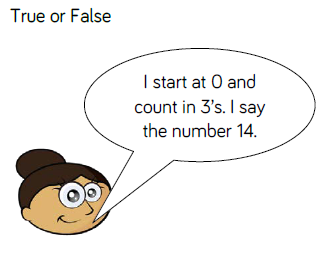 Reasoning and problem solving
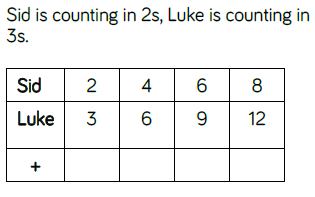 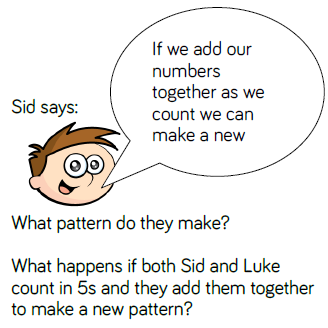